Gdzie szukać pomocy.
Powiatowe Centrum Pomocy
      Rodzinie,
      ul. Staszica 9, 21 – 010 Łęczna,
      telefon: 81 53 15 384,
      fax: 81 44 58 801                            e-mail: sekretariat@pcprleczna.pl
Zdałeś/łaś egzamin i odbierasz prawo jazdy? A może jesteś już doświadczonym kierowcą?
W każdym przypadku pamiętaj...
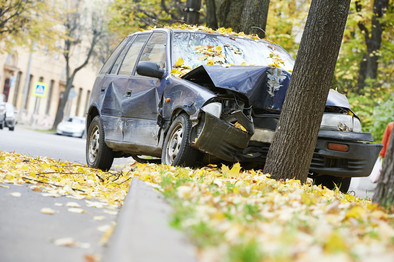 2. Poradnia Terapii Uzależnień
    i Współuzależnienia od Alkoholu,
    ul. Górnicza 3, 21 – 010 Łęczna,             
    tel. 81 752 07 41
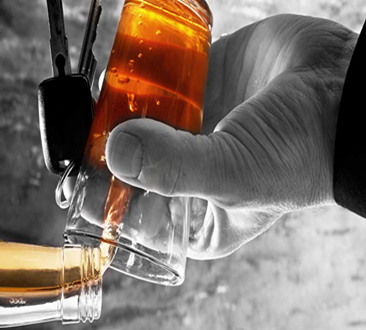 3. Regionalne Centrum Trzeźwości 
    ”MAKSYMILIAN„
    ul.  Jaśminowa 4, 21-010 Łęczna,  
    tel. (81) 462 94 99,  793 879 106,       
    e-mail: rct.leczna@gmail.com
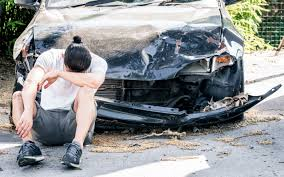 4. Stowarzyszenie „MONAR„       
    Poradnia Profilaktyczno- Konsultacyjna
    Plac Kościuszki 1, 21-010 Łęczna
    tel. (81) 462 87 21 e-mail:
    pkmonar_leczna@vp.pl
PROWADZISZ - NIE PIJ!
Kierowco!
To w jakim stanie wsiadasz za kierownicę zależy tylko od Ciebie, ale konsekwencje tego mogą ponieść inni !
Prowadź odpowiedzialnie!
5.   Gminna Komisja Rozwiązywania
      Problemów Alkoholowych – pytaj
      o nią w swoim urzędzie gminy lub
      ośrodku pomocy społecznej.
POWIATOWE CENTRUM POMOCY RODZINIE 
 W ŁĘCZNEJ 2021
Co grozi za jazdę po alkoholu?

jeżeli ilość alkoholu w 1 dm3 wydychanego powietrza wynosi         od 0,1 mg do 0,25 mg (od 0,2 do 0,5 promila), mamy do czynienia z wykroczeniem jazdy po użyciu alkoholu (art. 87 kodeksu wykroczeń), które jest zagrożone karą:

grzywny -  od 50 zł do 5000 zł            lub aresztem do 30 dni;
zakazem prowadzenia pojazdów          od 6 miesięcy do 3 lat;
otrzymaniem 10 – ciu punktów karnych, 

w przypadku, gdy ilość alkoholu      przekracza 0,25 mg w 1 dm3           (0,5 promila), kierujący odpowiada  za przestępstwo jazdy w stanie nietrzeźwości ( art. 178 a kodeksu karnego), zagrożone karą:

grzywny, ograniczeniem wolności      lub karą więzienia;
zakazem prowadzenia pojazdów          od 1 roku do 15 lat;
karą pieniężną od 5000 zł do 60 000 zł
otrzymaniem 10 – ciu punktów karnych,
.
Czy wiesz że:

wypity alkohol upośledza zdolność: logicznego myślenia, koncentracji uwagi, odbioru bodźców wzrokowych i słuchowych oraz oceny odległości         od przedmiotów,

pod wpływem alkoholu stajesz się bardziej pewny siebie, odważniejszy, skłonny do ryzyka – również na drodze,

przeciętny czas reakcji na bodziec       u trzeźwego zdrowego człowieka      to ok. 0,2 – 0,5 sekundy – po spożyciu każdej kolejnej dawki alkoholu – czas ten się wydłuża,

wraz ze wzrostem stężenia alkoholu we krwi, stopniowo zaczynają się problemy z utrzymywaniem się na swoim pasie ruchu, dostosowaniem prędkości do warunków na drodze oraz zwracaniem uwagi na zmieniającą się sygnalizację świetlną   i drogową,

wzrost promili alkoholu we krwi kierującego to zwiększone ryzyko wypadku:
od 0,5‰ – 2 razy,
od 0,8‰ – 4 razy,
od 1,0‰ – 7 razy,
od 1,5‰ – aż 36 razy!
- w przypadku recydywy, kierowcy grozi kara pozbawienia wolności od 3 miesięcy do 5 lat, większe świadczenie pieniężne tytułem kary (min. 10 000 zł) oraz wydłużenie minimalnej długości zakazu poruszania się pojazdem do 3 lat.
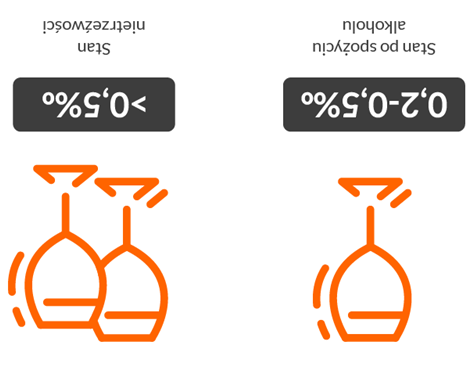 Pamiętaj!
Siadając za kierownice po spożyciu alkoholu narażasz siebie i innych!